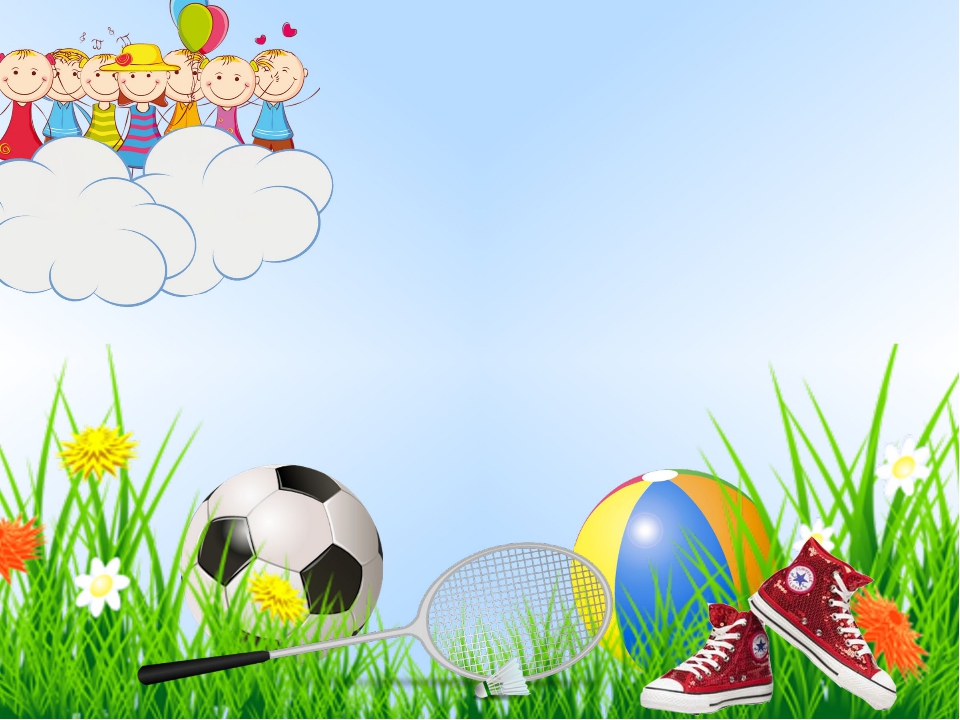 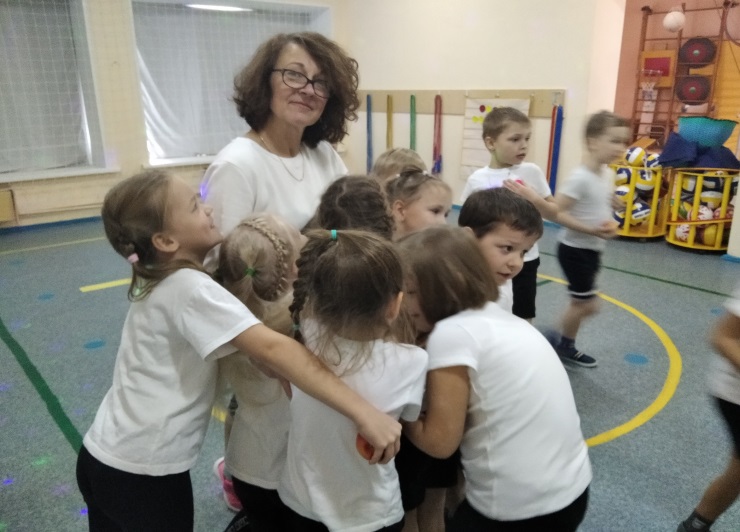 Спортивное развлечение
«Властилины здоровья»
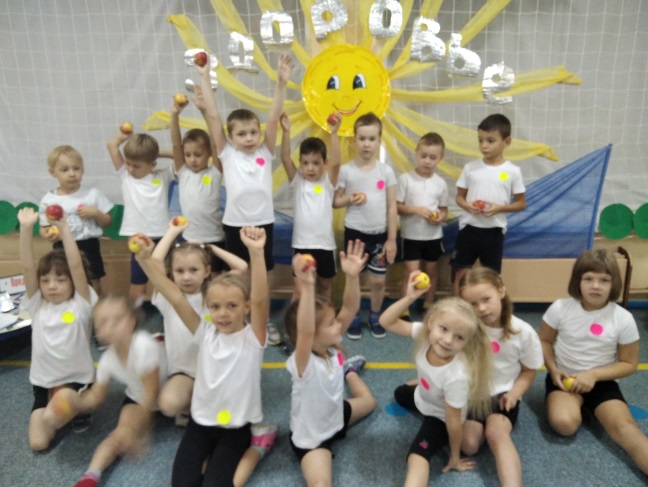 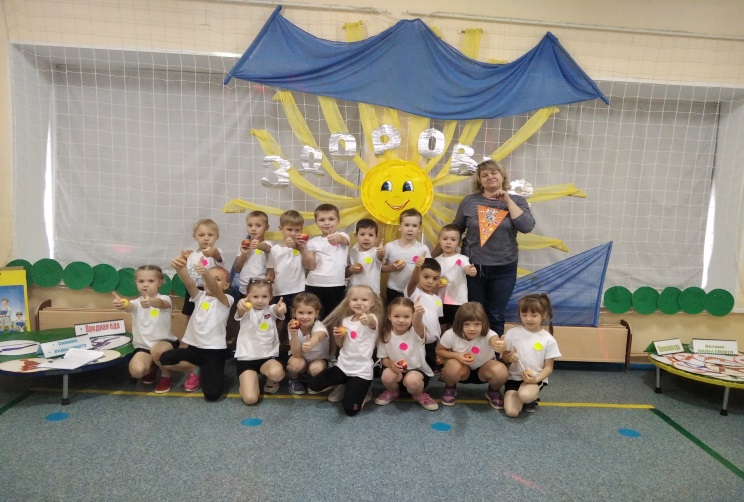